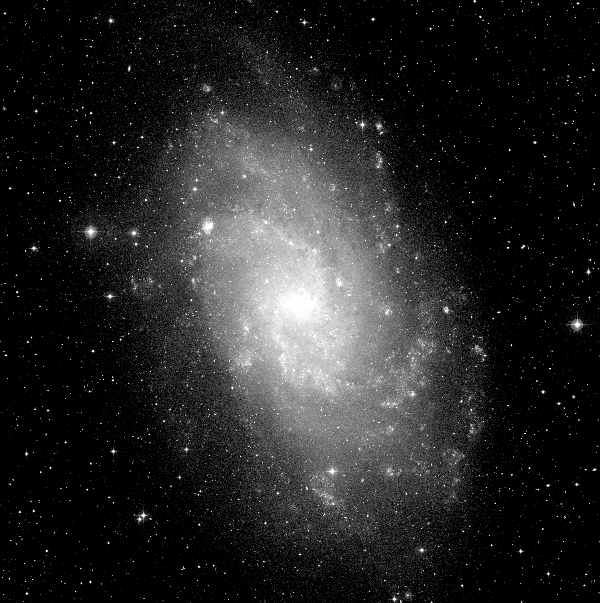 Étude de la rétroaction des étoiles massives sur le milieu interstellaire de M33 avec SITELLE
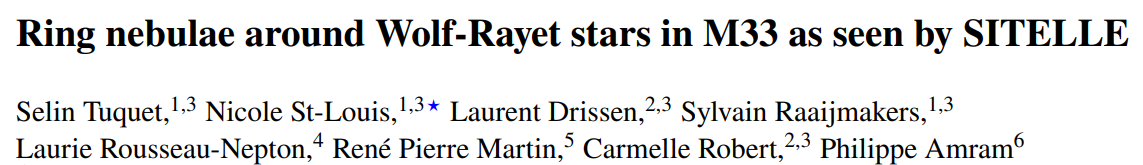 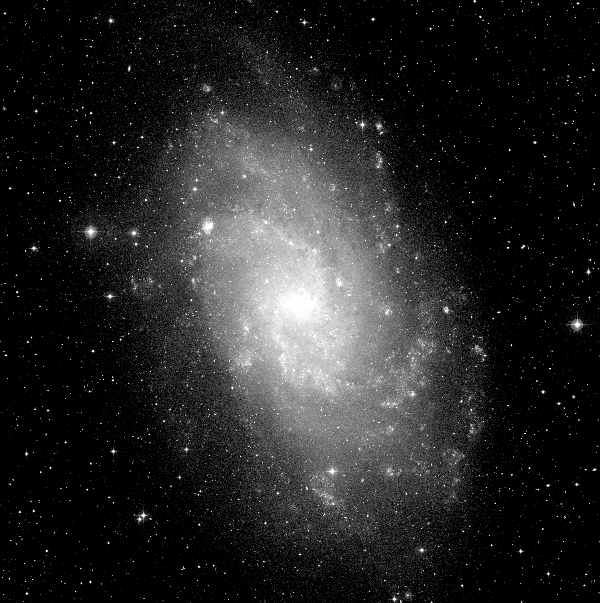 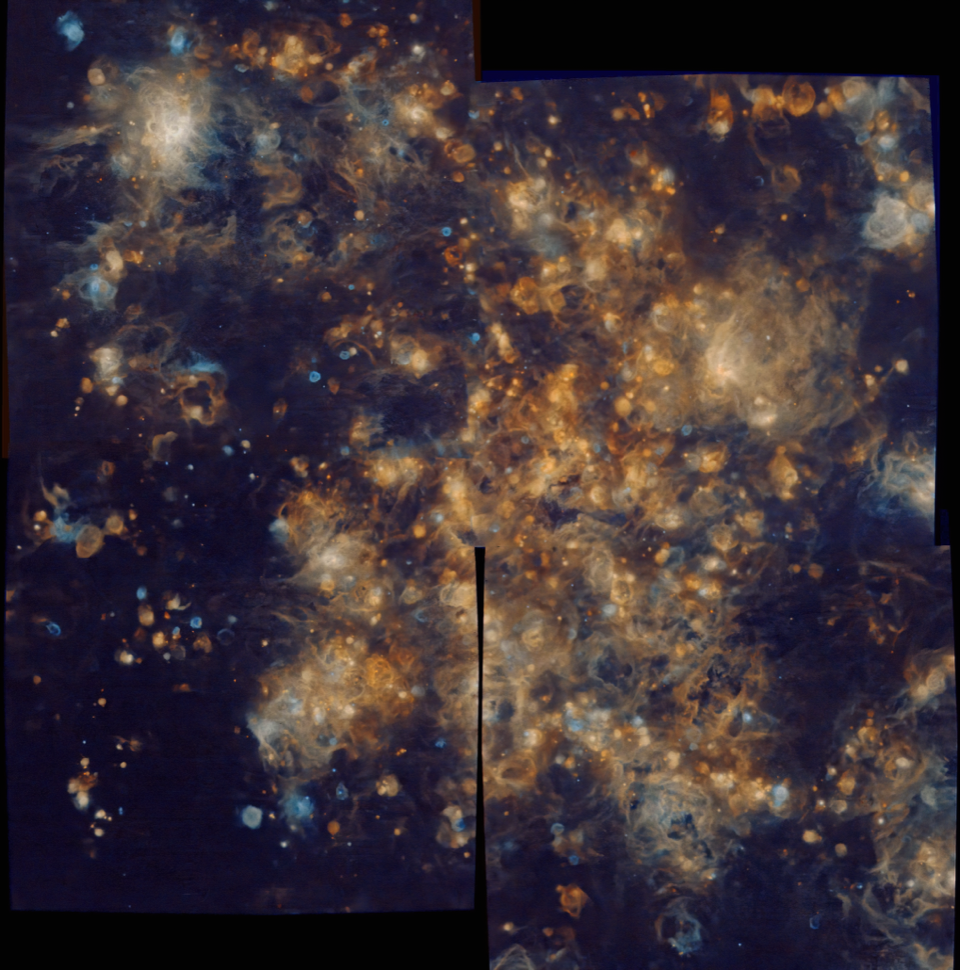 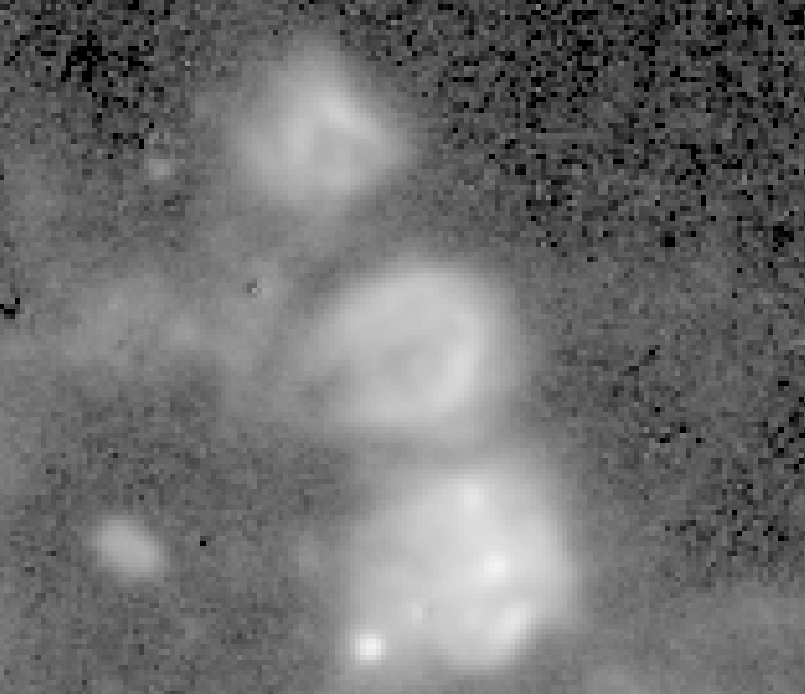 ?
WR
?